A new heaven and a new earth
Isaiah 65:17-66:2
Really?
Isaiah 65:17
Hear this as exiles
Be moved by the extent of God’s mercy
But be glad and rejoice forever in what I will create,for I will create Jerusalem to be a delight and its people a joy.          V.18
C.S. Lewis
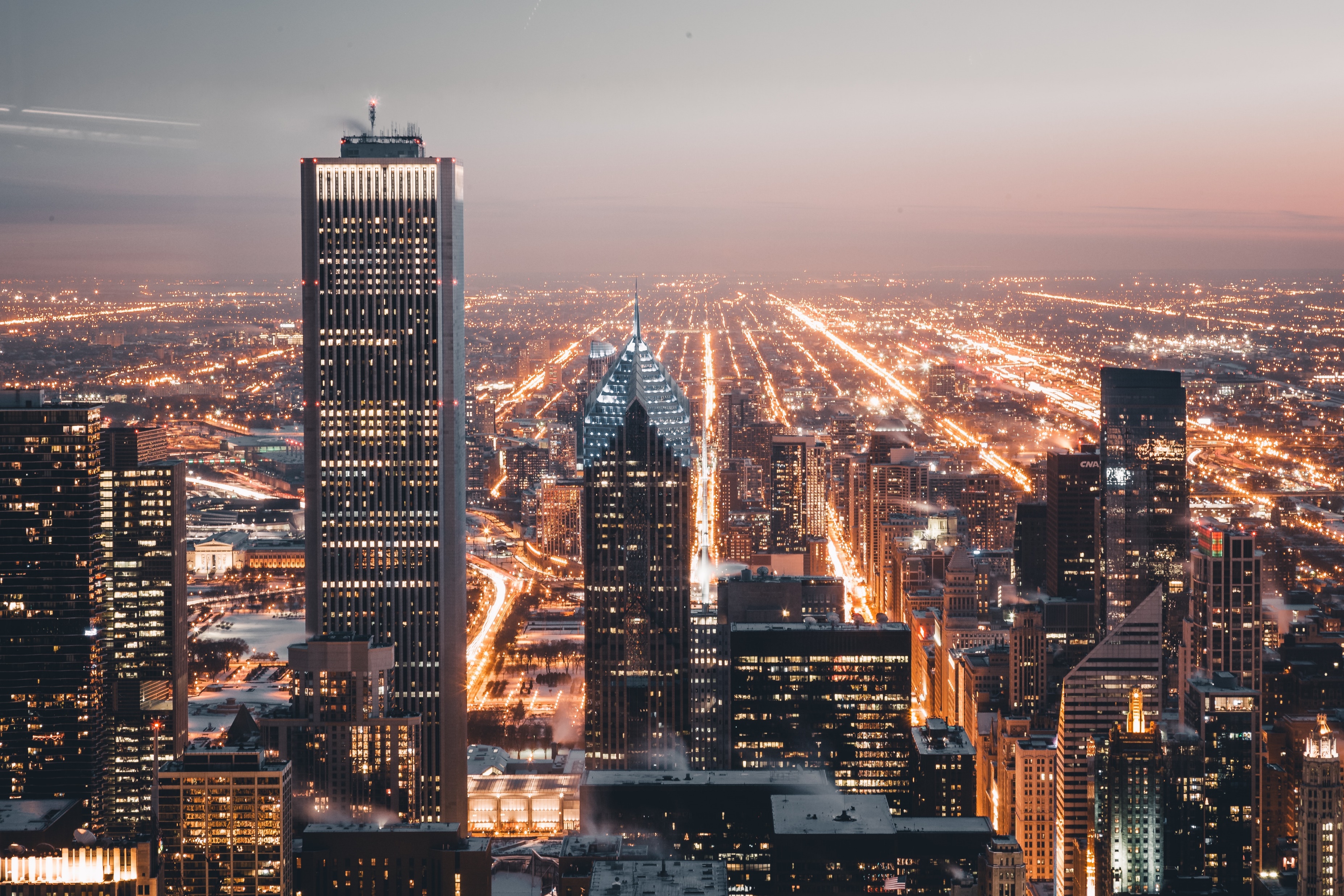 A new jerusalem
Transformed prayer
Before they call I will answer;    while they are still speaking I will hear. V.24
Heaven is my throne,    and the earth is my footstool.Where is the house you will build for me?    Where will my resting place be? Has not my hand made all these things,    and so they came into being?”declares the Lord.          Is.66:1-2a
We can be confident
They:
Comfort us
Awaken us
Humble us

These are the ones I look on with favour:    those who are humble and contrite in spirit, and who tremble at my word. V.2
These Gospel realities change us
Marble Caves